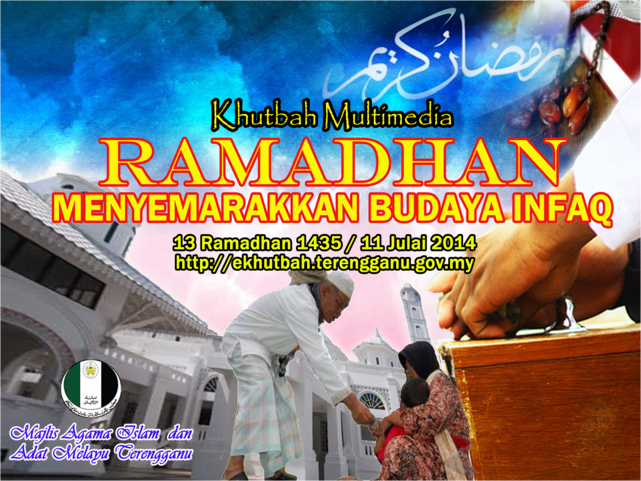 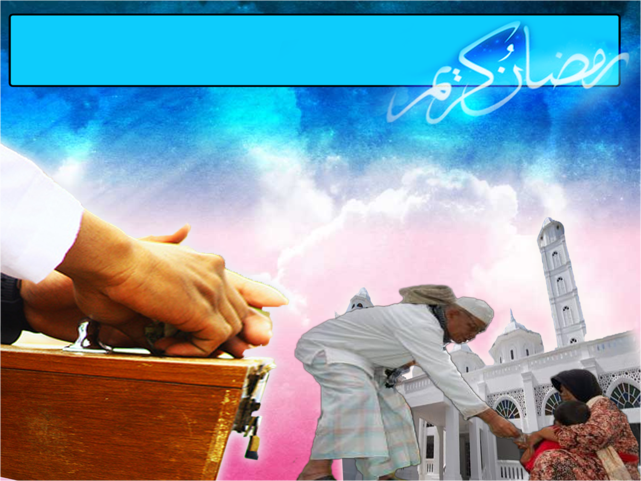 Pujian Kepada Allah S.W.T.
الْحَمْدُ ِللهِ
Segala puji-pujian hanya bagi Allah S.W.T.
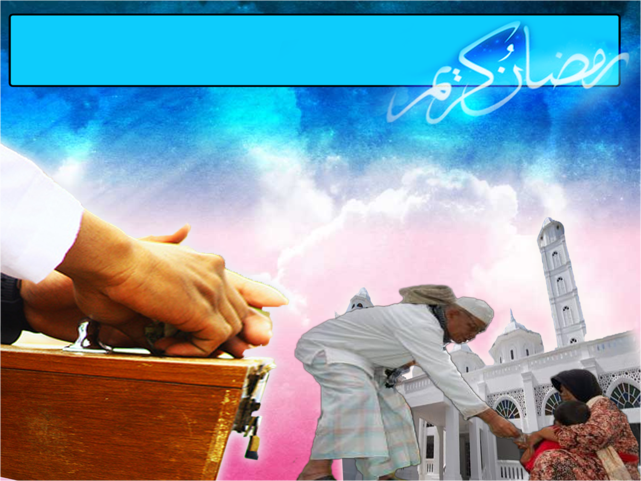 Firman Allah dalam 
Surah al Baqarah:  Ayat 195
وَأَنفِقُواْ فِي سَبِيلِ اللهِ وَلاَ تُلْقُواْ بِأَيْدِيكُمْ إِلَى التَّهْلُكَةِ وَأَحْسِنُوَاْ إِنَّ اللهَ يُحِبُّ الْمُحْسِنِينَ
Dan belanjakanlah (Apa Yang ada pada kamu) kerana (menegakkan) ugama Allah, dan janganlah kamu sengaja mencampakkan diri kamu ke Dalam bahaya kebinasaan (dengan bersikap bakhil); dan baikilah (dengan sebaik-baiknya Segala usaha dan) perbuatan kamu; kerana Sesungguhnya Allah mengasihi orang-orang Yang berusaha memperbaiki amalannya.
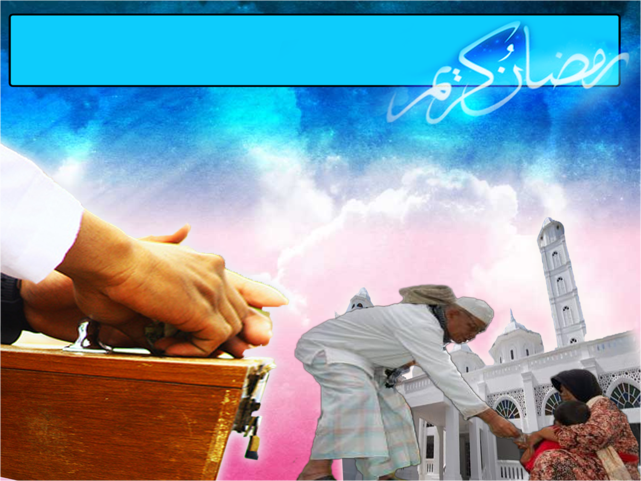 Syahadah
أَشْهَدُ اَنْ لاَّ إِلهَ إِلاَّ اللهُ وَحْدَهُ لاَ شَرِيْكَ لَهُ، وَأَشْهَدُ أَنَّ مُحَمَّدًا عَبْدُهُ وَرَسُوْلُهُ الْمَبْعُوْثُ رَحْمَةً لِلْعَالَمِيْنَ.
Dan aku bersaksi  bahawa sesungguhnya tiada tuhan melainkan Allah yang Maha  Esa, tiada sekutu bagiNya dan juga aku  bersaksi bahawa nabi Muhammad S.A.W hambaNya dan rasulNya, pembawa rahmat untuk sekalian alam.
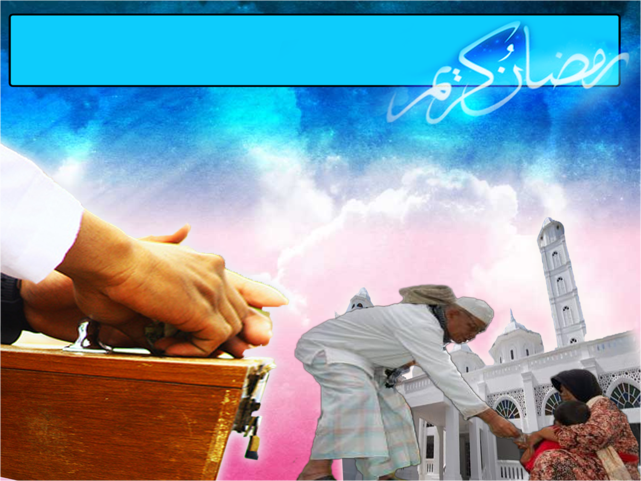 Selawat Ke Atas 
Nabi Muhammad S.A.W
اللَّهُمَّ صَلِّ وَسَلِّمْ عَلَى هَذَا النَّبِيِّ الْكَرِيْمِ سَيِّدِنَا مُحَمَّدٍ وَعَلَى آلِهِ وَصَحْبِهِ، وَمَنْ تَبِعَهُمْ بِإِحْسَانٍ ِإلَى يَوْمِ الدِّيْنِ.
Ya Allah, Cucurilah rahmat dan sejahtera ke atas hambaMu dan rasulMu Nabi Muhammad S.A.W dan ke atas keluarganya dan para sahabatnya. Dan para pengikutnya yang baik sehingga hari kiamat.
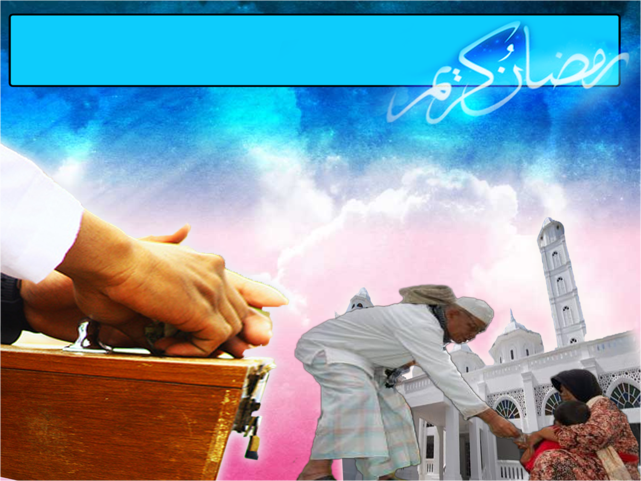 Wasiat Taqwa
اتَّقُوا اللهَ وَأُوْصِيْكُمْ وَإِيَّاىَ بِتَقْوَى الله، 
فَقَدْ فَازَ الْمُتَّقُوْنَ.
Bertaqwalah kepada Allah, marilah meningkatkan ketakwaan kehadrat Allah Taala, dengan menjunjung segala titah perintahNya dan menjauhi segala laranganNya, sesungguhnya berbahagialah orang-orang yang bertakwa.
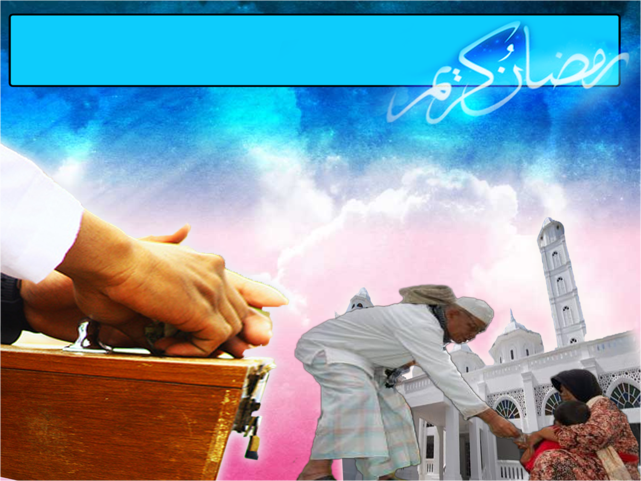 Pertingkatkan Mujahadah
Sucikan diri dari sifat tercela
Hiasi diri serta keluarga dengan akhlak mulia
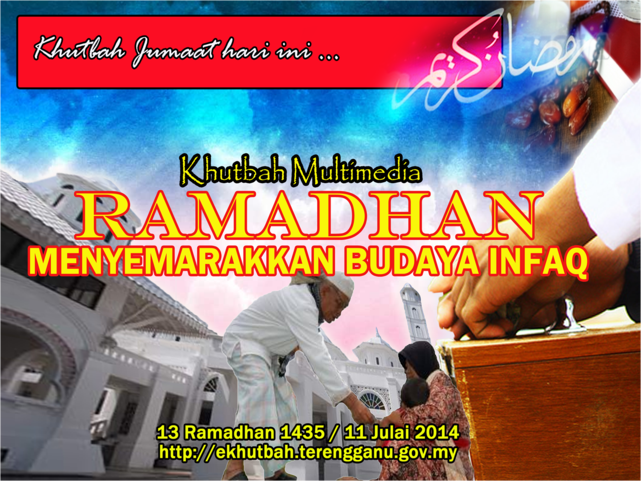 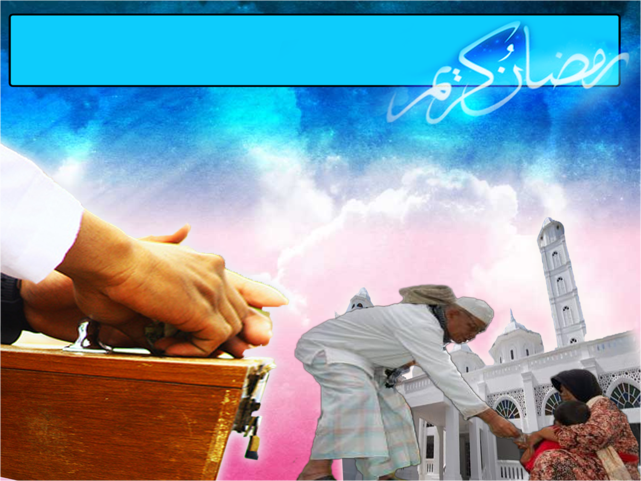 Peningkatan perbelanjaan sara hidup
Salah satu bebanan pada masyarakat berpendapatan rendah dan miskin
Kefardhuan puasa dan zakat, serta meggalakkan budaya infaq dan sedekah
Antara kaedah penyelesaian 
menurut Islam
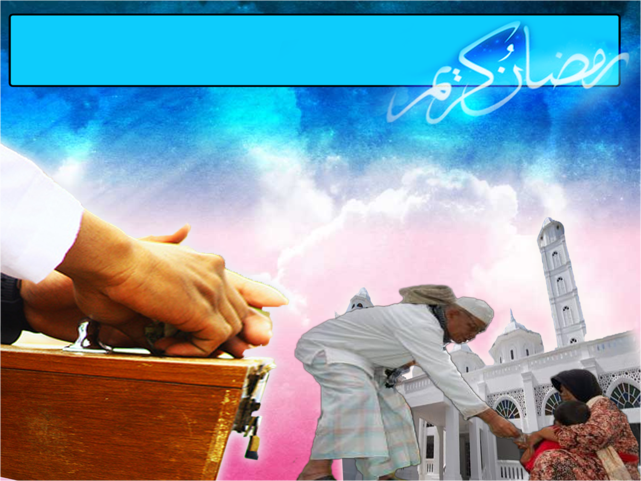 Ramadhan, bulan mendidik jiwa
Menginsafi dan ambil berat tentang 
nasib golongan fakir miskin
Puasa, 
zakat fitrah dan galakan infaq
Bukti keprihatinan Islam terhadap kesejahteraan dan keadilan masyarakat
Membina rasa tanggungjawab sosial
Melatih Umat Islam menjadi insan pemurah dan peduli
orang Islam yang berkemampuan, diwajibkan keatasnya untuk mengeluarkan zakat
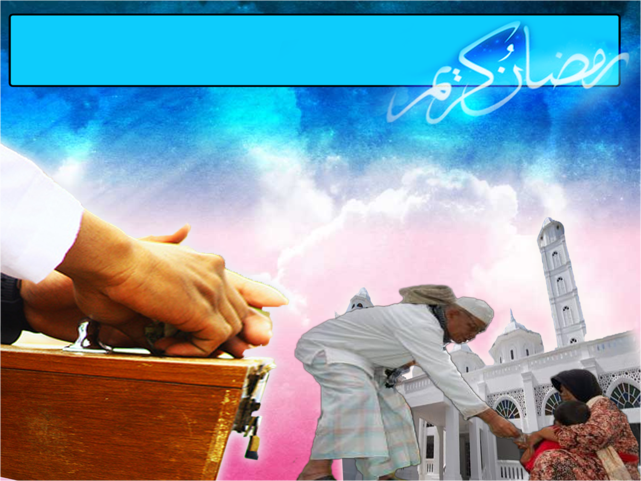 Firman Allah Taala 
Dalam Surah an-Nur ayat 56
وَأَقِيمُوا الصَّلاَةَ وَآتُوا الزَّكَاةَ وَأَطِيعُوا الرَّسُولَ لَعَلَّكُمْ تُرْحَمُونَ
Dan dirikanlah kamu akan sembahyang serta berilah zakat; dan taatlah kamu kepada Rasul Allah; supaya kamu beroleh rahmat.
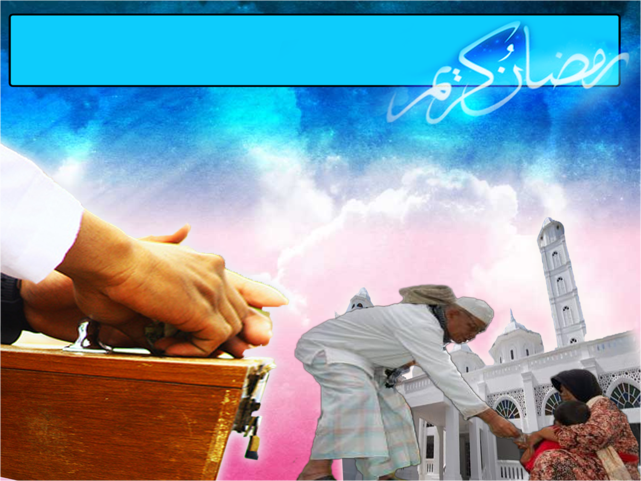 Ganjaran berganda kepada 
pengeluar zakat.
Amaran keras kepada golongan ingkar
Firman Allah Taala 
Dalam Surah Ali Imran ayat 180
وَلاَ يَحْسَبَنَّ الَّذِينَ يَبْخَلُونَ بِمَا آتَاهُمُ اللهُ مِن فَضْلِهِ هُوَ خَيْرًا لَّهُمْ بَلْ هُوَ شَرٌّ لَّهُمْ سَيُطَوَّقُونَ مَا بَخِلُواْ بِهِ يَوْمَ الْقِيَامَةِ وَلِلّهِ مِيرَاثُ السَّمَاوَاتِ وَالأَرْضِ وَاللهُ بِمَا تَعْمَلُونَ خَبِيرٌ
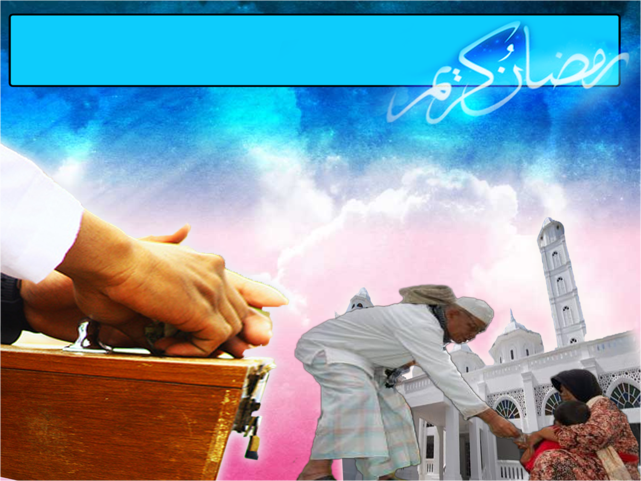 Maksudnya…..
dan jangan sekali-kali orang-orang Yang bakhil Dengan harta benda Yang telah dikurniakan Allah kepada mereka dari kemurahanNya - menyangka Bahawa keadaan bakhilnya itu baik bagi mereka. bahkan ia adalah buruk bagi mereka. mereka akan dikalongkan (diseksa) Dengan apa Yang mereka bakhilkan itu pada hari kiamat kelak. dan bagi Allah jualah hak milik Segala warisan (isi) langit dan bumi. dan (ingatlah), Allah Maha mengetahui Dengan mendalam akan Segala Yang kamu kerjakan. (mukjizat) Yang nyata dan Dengan (korban) Yang katakan, maka membunuh mereka, jika kamu orang-orang Yang benar (dalam apa Yang kamu dakwakan itu)?"
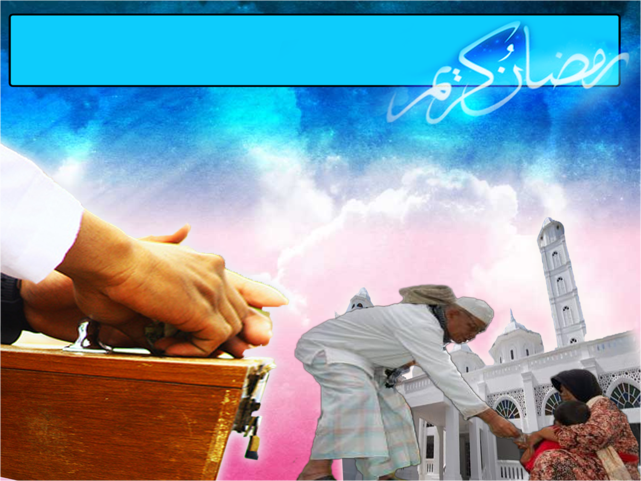 Pendapat Dr. Yusof al Qaradawi
Muslim yang mengingkari kewajipan zakat,
 adalah dihukum kafir (murtad).
Fasik jika ia melarikan diri (enggan menunaikannya)
Diizinkan kepada ulil amri untuk mengambil secara paksa (melalui tindakan undang-undang) orang yang menegahnya.
Diisytiharkan perang kepada sesiapa yang enggan dan berkeras (tidak mahu mengeluarkan zakat)
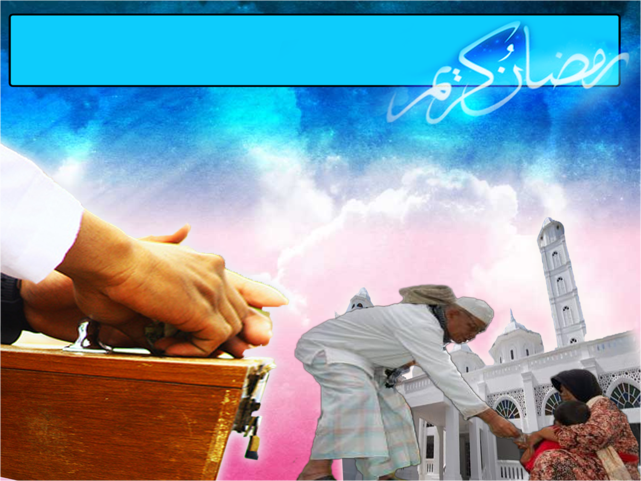 Manfaatkan ganjaran yang dijanjikan sepanjang Ramadhan
Perbanyakkan bersedekah
Laksanakan ibadah puasa dengan ikhlas
Laksanakan ibadah-ibadah sunnah
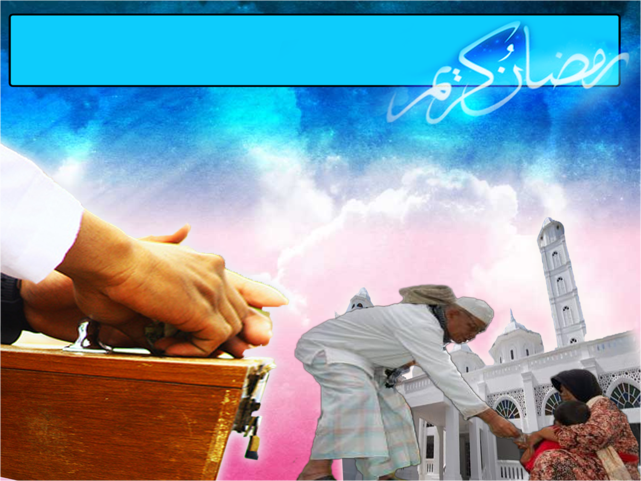 Firman Allah dalam 
Surah at Taubah:  Ayat 60
إِنَّمَا الصَّدَقَاتُ لِلْفُقَرَاء وَالْمَسَاكِينِ وَالْعَامِلِينَ عَلَيْهَا وَالْمُؤَلَّفَةِ قُلُوبُهُمْ وَفِي الرِّقَابِ وَالْغَارِمِينَ وَفِي سَبِيلِ اللهِ وَابْنِ السَّبِيلِ فَرِيضَةً مِّنَ اللهِ وَاللهُ عَلِيمٌ حَكِيمٌ
Sesungguhnya sedekah-sedekah (zakat) itu hanyalah untuk orang-orang fakir, dan orang-orang miskin, dan amil-amil Yang mengurusnya, dan orang-orang muallaf Yang dijinakkan hatinya, dan untuk hamba-hamba Yang hendak memerdekakan dirinya, dan orang-orang Yang berhutang, dan untuk (dibelanjakan pada) jalan Allah, dan orang-orang musafir (yang keputusan) Dalam perjalanan. (Ketetapan hukum Yang demikian itu ialah) sebagai satu ketetapan (yang datangnya) dari Allah. dan (ingatlah) Allah Maha Mengetahui, lagi Maha Bijaksana.
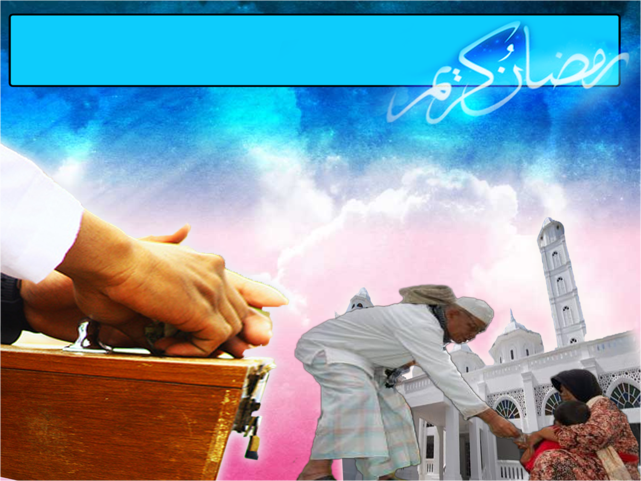 PENUTUP
بَارَكَ اللهُ لِيْ وَلَكُمْ فِى الْقُرْآنِ الْعَظِيْمِ وَنَفَعَنِي وَإِيَّاكُمْ بِمَا فِيْهِ مِنَ الأيَاتِ وَالذِّكْرِ الْحَكِيْمِ وَتَقَبَّلَ مِنِّي وَمِنْكُمْ تِلاوَتَهُ إِنَّهُ هُوَ السَّمِيعُ الْعَلِيْمُ. أَقُوْلُ قَوْلِيْ هَذَا وَأَسْتَغْفِرُ اللهَ الْعَظِيْمَ لِيْ وَلَكُمْ وَلِسَائِرِ الْمُسْلِمِيْنَ وَالْمُسْلِمَاتِ وَالْمُؤْمِنِيْنَ وَالْمُؤْمِنَاتِ فَاسْتَغْفِرُوْهُ، فَيَا فَوْزَ الْمُسْتَغْفِرِيْنَ، وَياَ نَجَاةَ التّآئِبِينَ.
Doa Antara Dua Khutbah
Aamiin Ya Rabbal Aalamin..
Tuhan Yang Memperkenankan Doa Orang-orang Yang Taat, Berilah Taufik Kepada Kami 
Di Dalam Mentaatimu, Ampunilah Kepada 
Mereka Yang 
Memohon Keampunan.
Aamiin
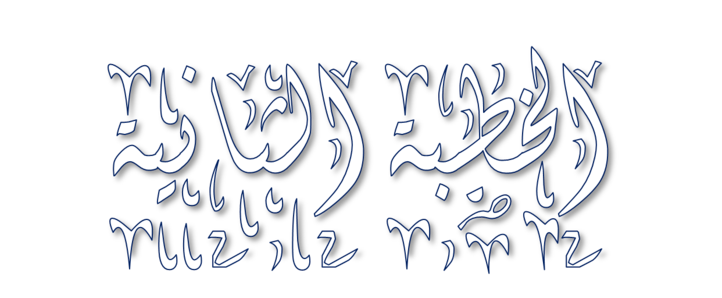 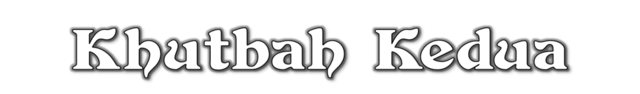 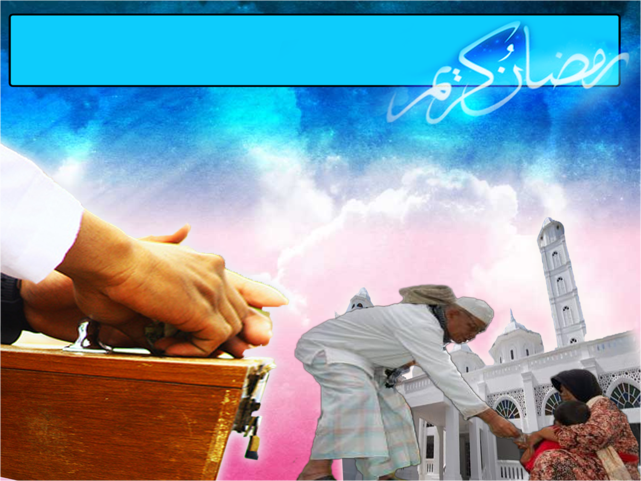 Pujian Kepada Allah S.W.T.
الْحَمْدُ لِلَّهِ
Segala puji-pujian hanya bagi Allah S.W.T.
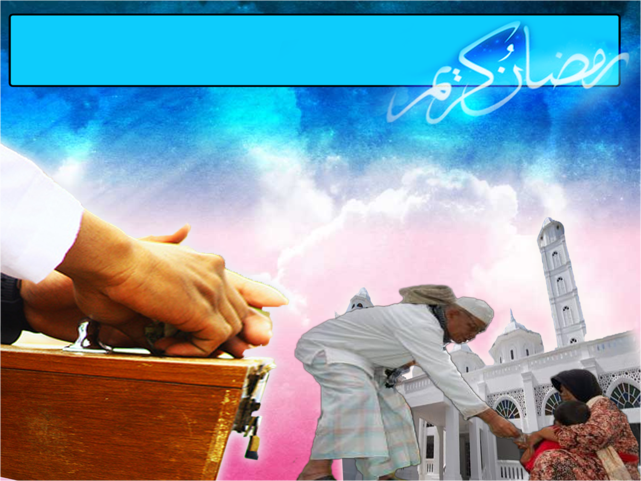 Firman Allah dalam 
Surah Al-Baqarah: Ayat 261
مَّثَلُ الَّذِينَ يُنفِقُونَ أَمْوَالَهُمْ فِي سَبِيلِ اللهِ كَمَثَلِ حَبَّةٍ أَنبَتَتْ سَبْعَ سَنَابِلَ فِي كُلِّ سُنبُلَةٍ مِّئَةُ حَبَّةٍ وَاللهُ يُضَاعِفُ لِمَن يَشَاء وَاللهُ وَاسِعٌ عَلِيمٌ
Bandingan (derma) orang-orang Yang membelanjakan hartanya pada jalan Allah, ialah sama seperti sebiji benih Yang tumbuh menerbitkan tujuh tangkai; tiap-tiap tangkai itu pula mengandungi seratus biji. dan (ingatlah), Allah akan melipatgandakan pahala bagi sesiapa Yang dikehendakiNya, dan Allah Maha Luas (rahmat) kurniaNya, lagi meliputi ilmu pengetahuanNya.
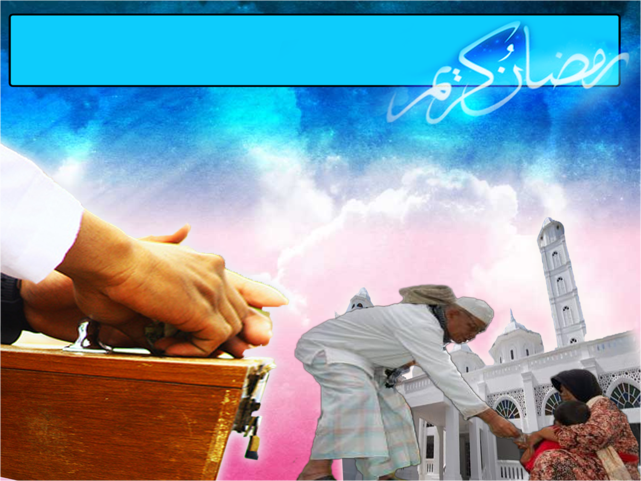 Syahadah
وَأَشْهَدُ أَنْ لآ إِلَهَ إِلاَّ اللهُ وَحْدَهُ لاَ شَرِيْكَ لَهُ، وَأَشْهَدُ أَنَّ سَيِّدَنَا مُحَمَّدًا عَبْدُهُ وَرَسُوْلُهُ
Dan aku bersaksi  bahawa sesungguhnya tiada tuhan melainkan Allah, KeesaanNya tiada sekutu bagiNya dan juga aku bersaksi bahawa nabi Muhammad S.A.W hambaNya dan rasulNya.
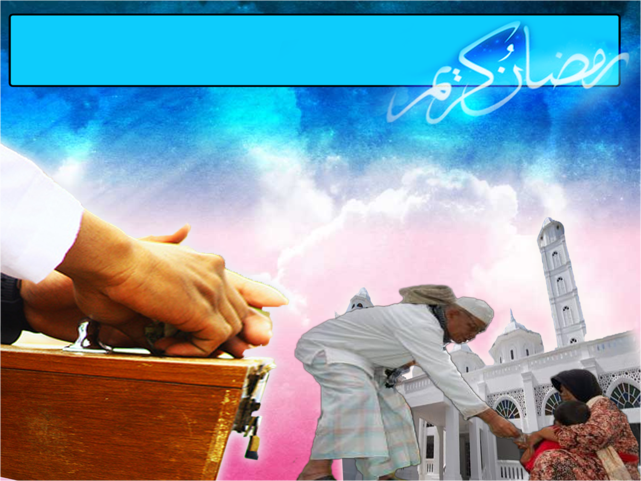 Selawat Ke Atas 
Nabi Muhammad S.A.W
اللَّهُمَّ صَلِّ وَسَلِّمْ عَلَى سَيِّدِنَا مُحَمَّدٍ وَعَلَى آلِهِ وَصَحْبِهِ أَجْمَعِينَ وَمَنْ تَبِعَهُمْ بِإِحْسَانٍ ِإلَى يَوْمِ الدِّيْنِ.
Ya Allah, Cucurilah rahmat dan sejahtera ke atas hambaMu dan rasulMu Nabi Muhammad S.A.W dan ke atas keluarganya dan para sahabatnya. Dan para pengikutnya yang baik sehingga hari kiamat.
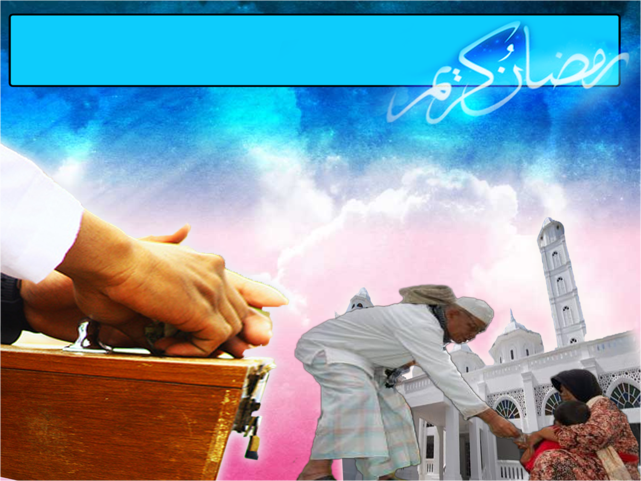 Wasiat Taqwa
فَيَا أَيُّهَا الْمُوءْمِنُوْنَ إِتَّقُوا اللهَ وأُوْصِيْكُمْ وَإِيَّاىَ بِتَقْوَى الله فَقَدْ فَازَ الْمُتَّقُوْنَ.
Bertakwalah kamu dengan sebenar-benar takwa, sesungguhnya telah berjaya orang-orang yang bertakwa.
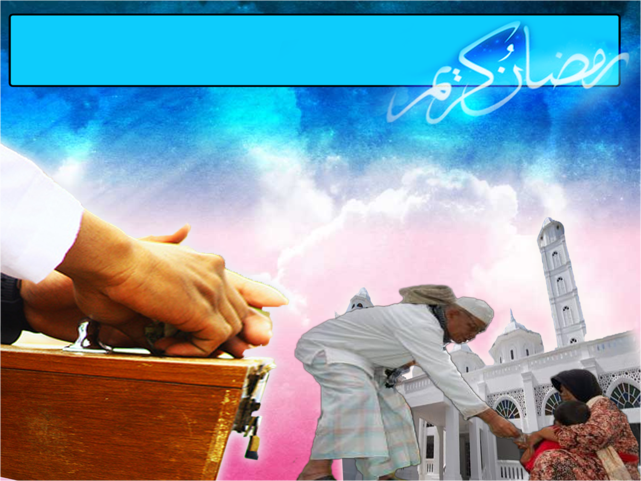 Bandingan ganjaran yang 
diperolehi  oleh penderma
Sebiji benih yang tumbuh, menerbitkan tujuh tangkai
Setiap tangkai pula, mengandungi seratus biji
Allah akan melipatgandakan pahala bagi sesiapa yang dikehendakiNya.
Marilah ucapkan selawat dan salam kepada Rasulullah s.a.w. sebagaimana firman Allah …
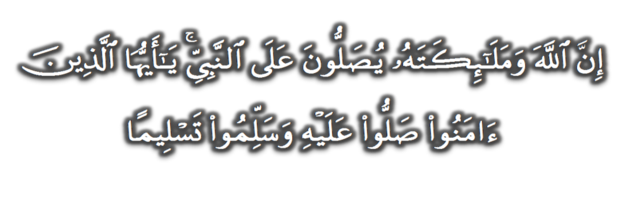 (Surah Al-Ahzab : Ayat 56)
“Sesungguhnya Allah Taala Dan Para Malaikat Sentiasa Berselawat Ke Atas Nabi (Muhammad) .
Wahai Orang-orang Beriman! Berselawatlah Kamu 
Ke Atasnya Serta Ucapkanlah Salam Sejahtera Dengan Penghormatan Ke Atasnya Dengan Sepenuhnya”.
Selawat
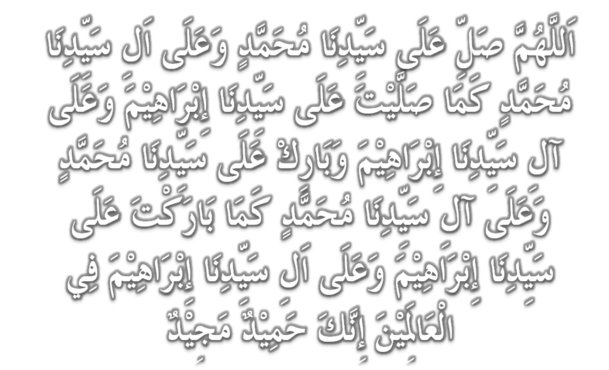 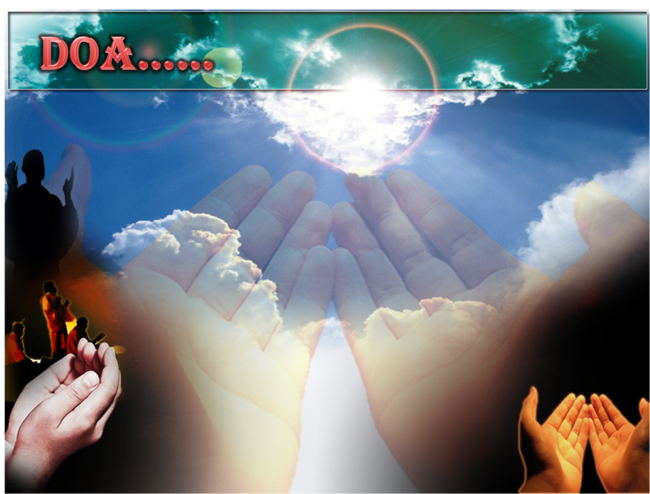 وَارْضَ اللَّهُمَّ عَنِ الْخُلَفَآءِ الرَّاشِدِيْن وَعَنْ بَقِيَّةِ الصَّحَابَةِ وَالْقَرَابَةِ أَجْمَعِيْن وَالتَّابِعِيْنَ وَتَابِعِي التَّابِعِيْنَ لَهُمْ بِإِحْسَانٍ إِلىَ يَوْمِ الدِّيْن.
Ya Allah, kurniakanlah keredhaan kepada Khulafa’ Rasyidin dan sahabat seluruhnya serta para tabiin dengan ihsan 
hingga hari kemudian.
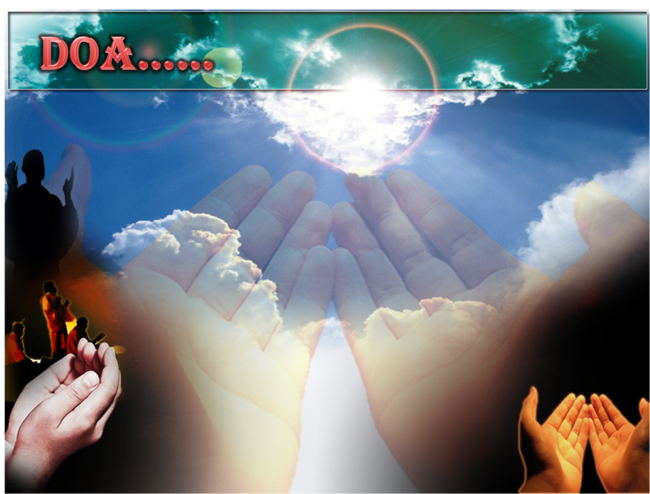 اللَّهُمَّ اغْفِرْ لِلْمُسلِمِيْنَ وَالْمُسلِمَاتِ وِالْمُؤْمِنِيْنَ وَالْمُؤمِنَاتِ اﻷَحْيَآءِ مِنْهُمْ وَاﻷَمْوَاتِ
Ya Allah, Ampunkanlah Dosa Golongan Muslimin Dan Muslimat,mu’minin Dan Mu’minaat Samada Yang Masih Hidup Atau Yang Telah Mati.
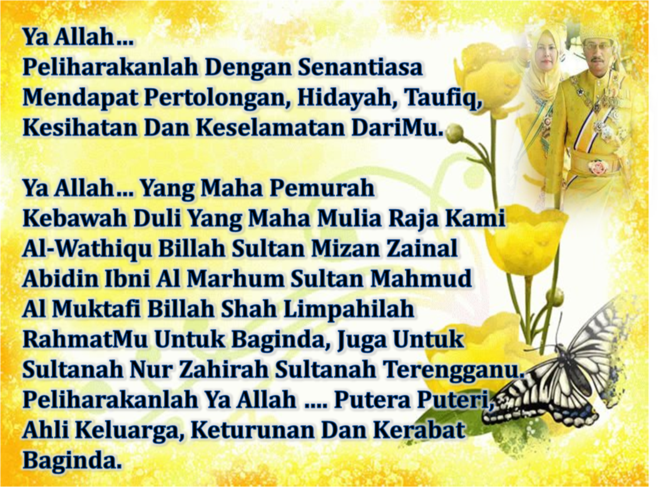 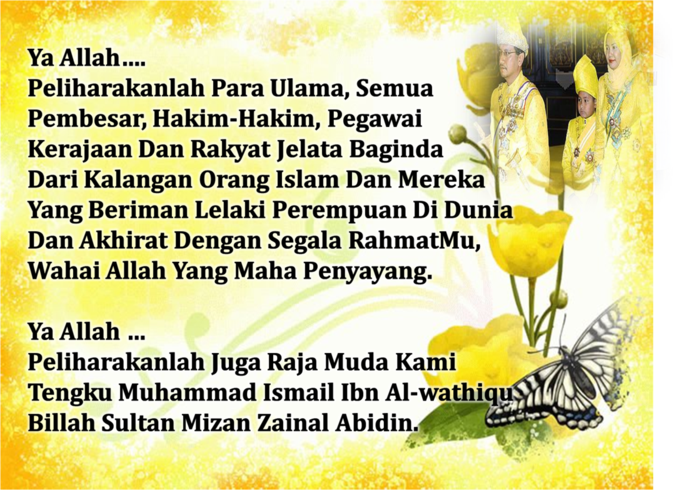 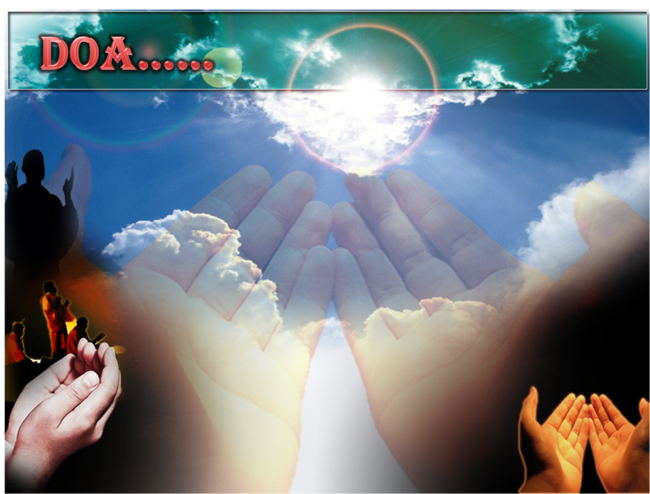 Ya Allah Muliakanlah Islam dan Orang-orang Islam.
Tolonglah Islam dan Orang-orang Islam serta himpunkanlah mereka di atas landasan kebenaran dan agama. Hancurkanlah kekufuran dan orang – orang yang syirik serta  orang munafik dan juga musuh-musuhMu serta musuh-musuh agama.
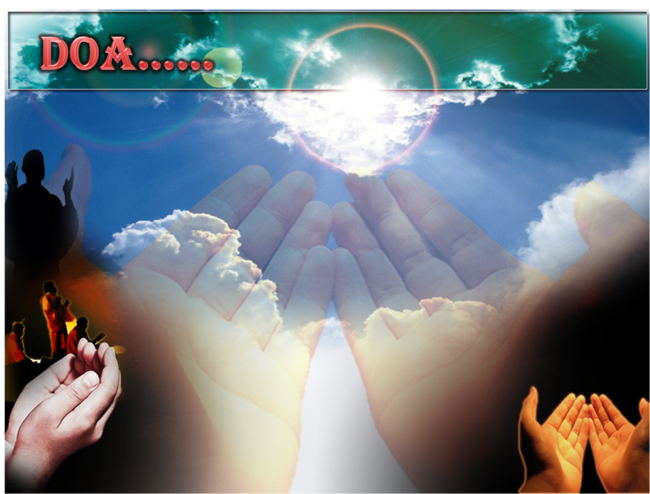 Ya Allah…
Ampunkanlah Dosa-dosa Kami  Dan Saudara-saudara Kami Yang Terdahulu Telah Beriman Dan Janganlah Engkau Biarkan Kedengkian Dalam Hati Kami Terhadap Orang-orang Yang Beriman.Sesungguhnya Engkau Maha Penyantun Dan Maha Penyayang.
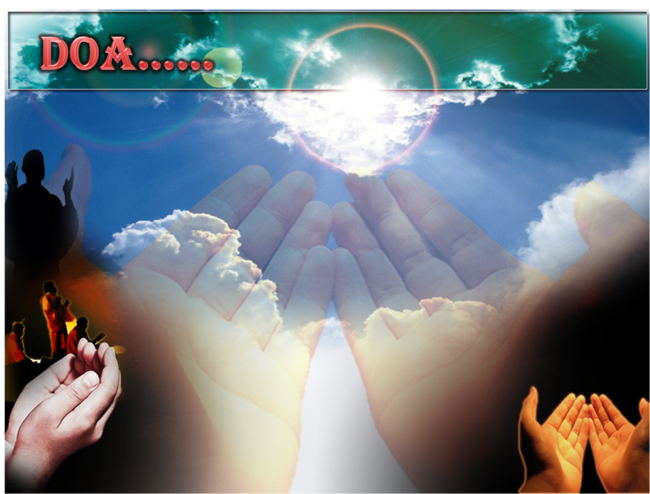 Ya Allah …
Kami Telah Menzalimi Diri Kami Sendiri 
Dan Sekiranya Engkau Tidak Mengampunkan Kami Dan Merahmati 
Kami Nescaya Kami Akan Menjadi
 Orang Yang Rugi.
Ya Allah… 
Kurniakanlah Kepada Kami Kebaikan
Di Dunia Dan Kebaikan Di 
Akhirat Serta Hindarilah Kami 
Dari Seksaan Neraka.
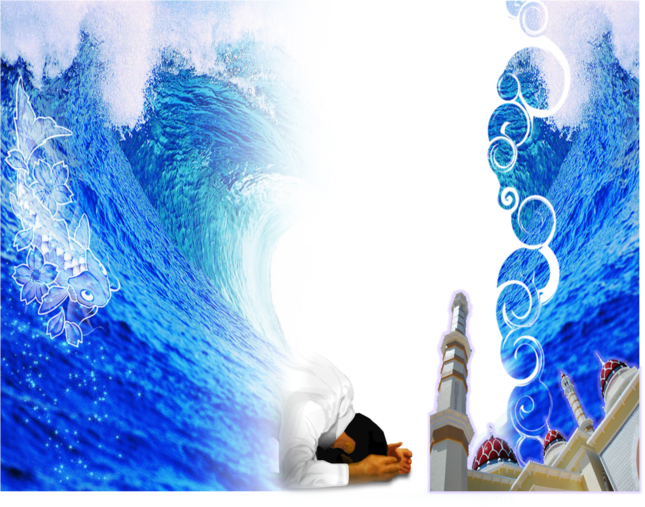 Wahai Hamba-hamba Allah….
Sesungguhnya ALLAH  menyuruh berlaku adil, dan berbuat kebaikan, serta memberi bantuan kepada kaum kerabat dan melarang daripada melakukan perbuatan-perbuatan keji dan mungkar serta kezaliman. Ia mengajar kamu (dengan suruhan dan larangannya  ini) supaya kamu mengambil peringatan mematuhinya.
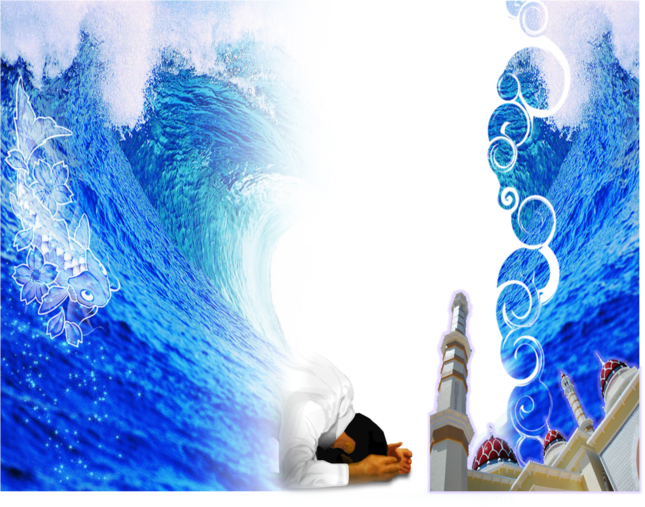 Maka Ingatlah Allah Yang Maha Agung  Nescaya Dia Akan Mengingatimu 
Dan Bersyukurlah Di Atas Nikmat-nikmatnya Nescaya Dia Akan Menambahkan Lagi Nikmat Itu Kepadamu, dan Pohonlah 
Dari Kelebihannya, Nescaya Akan Diberikannya  Kepadamu. Dan Sesungguhnya Mengingati Allah Itu Lebih Besar (Faedah Dan Kesannya) Dan (Ingatlah) Allah Mengetahui  Apa  Yang Kamu Kerjakan.
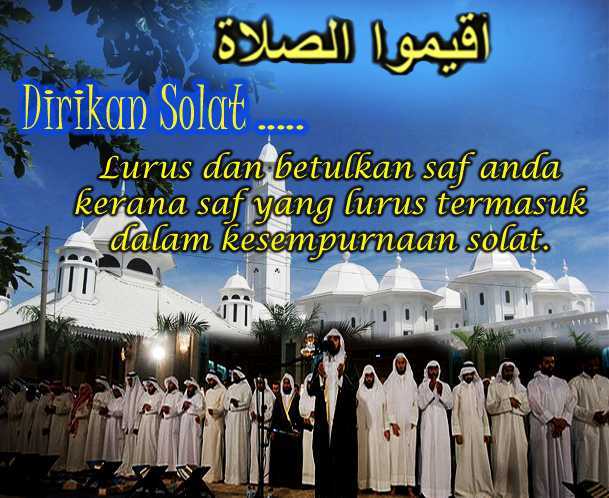